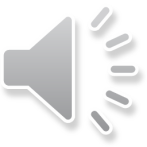 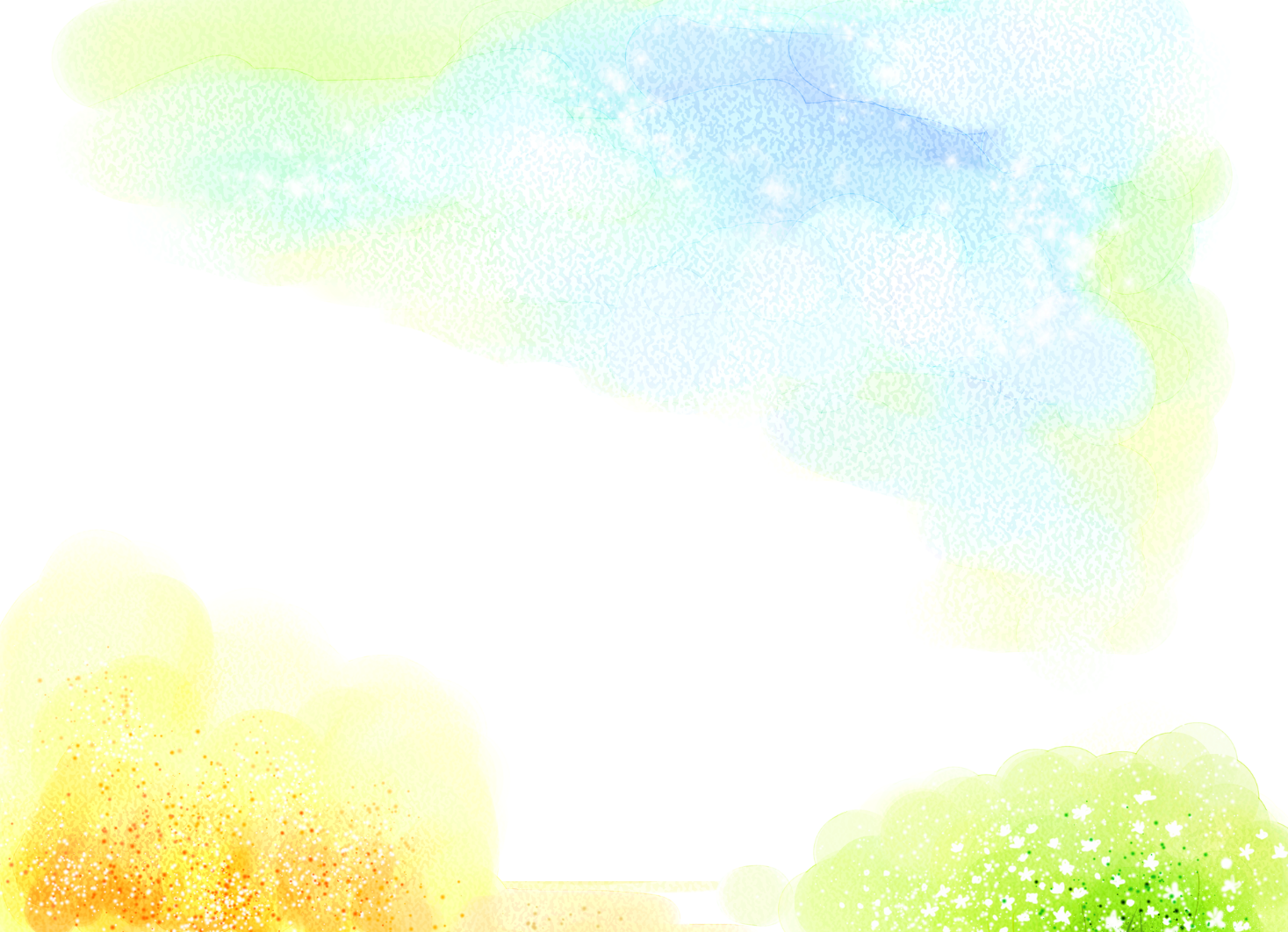 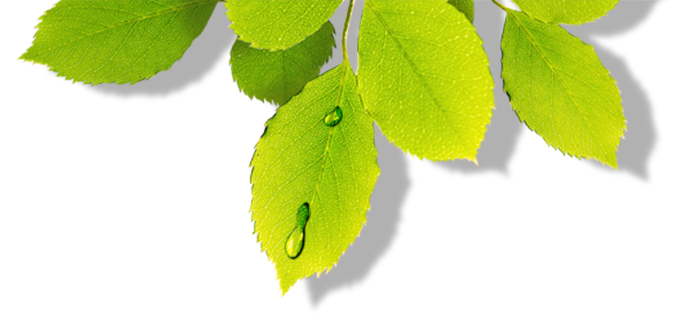 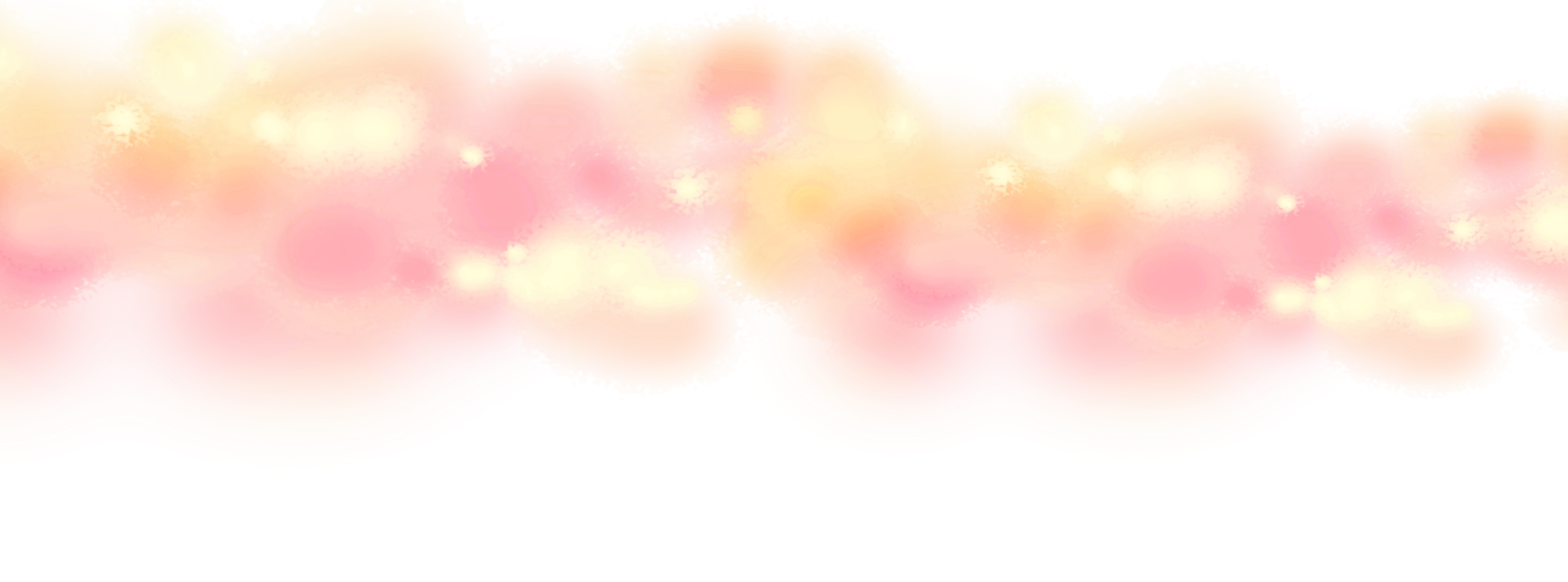 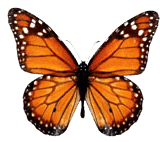 BÀI 39. DA VÀ ĐIỀU HÒA THÂN NHIỆT Ở NGƯỜI
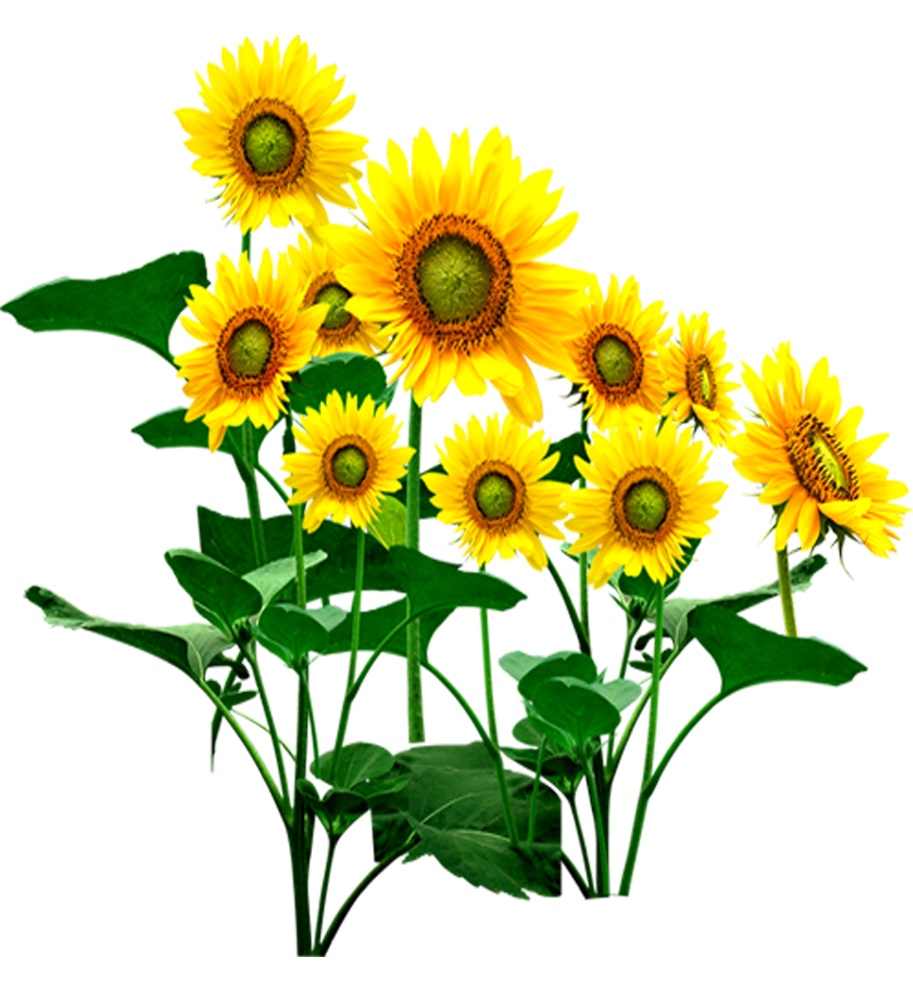 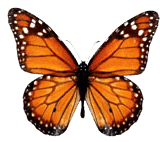 KHOA HỌC TỰ NHIÊN 8
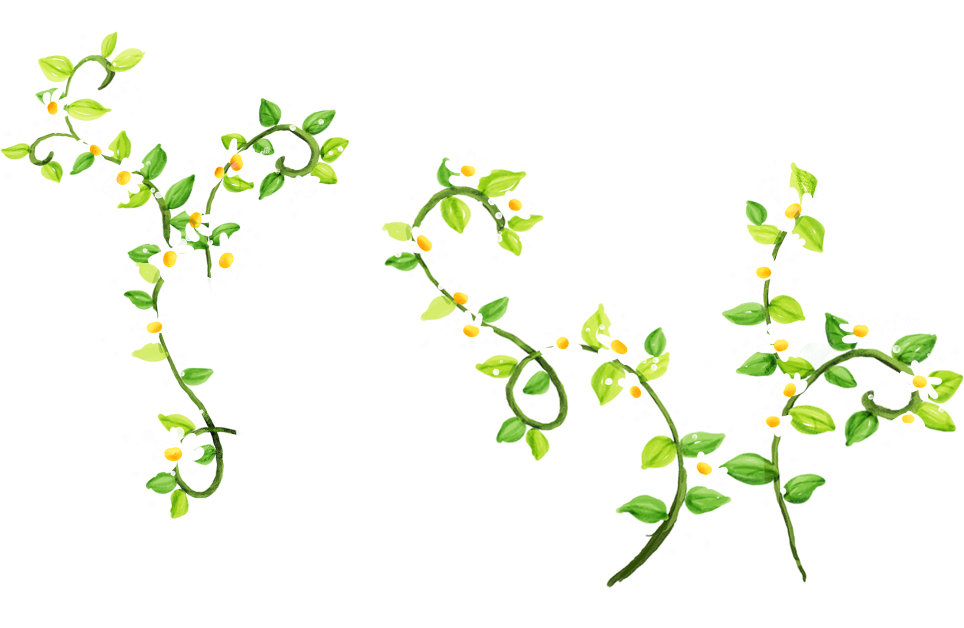 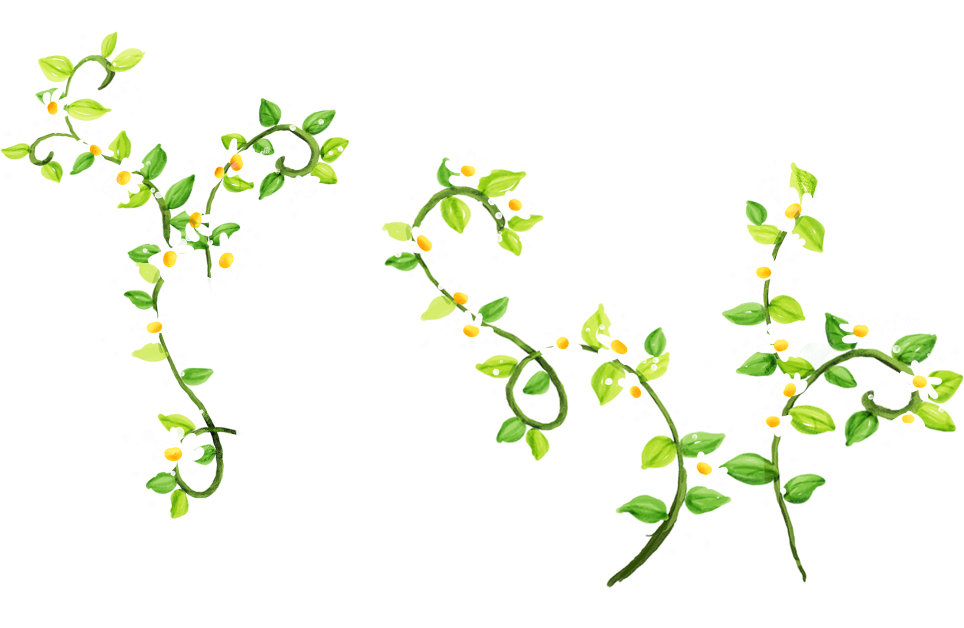 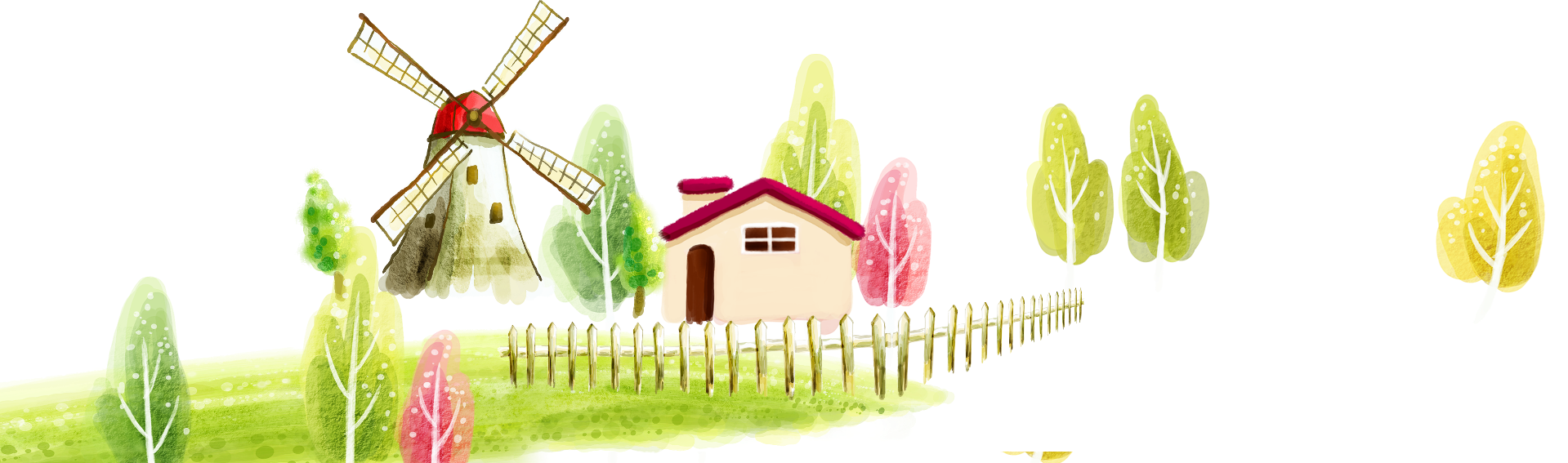 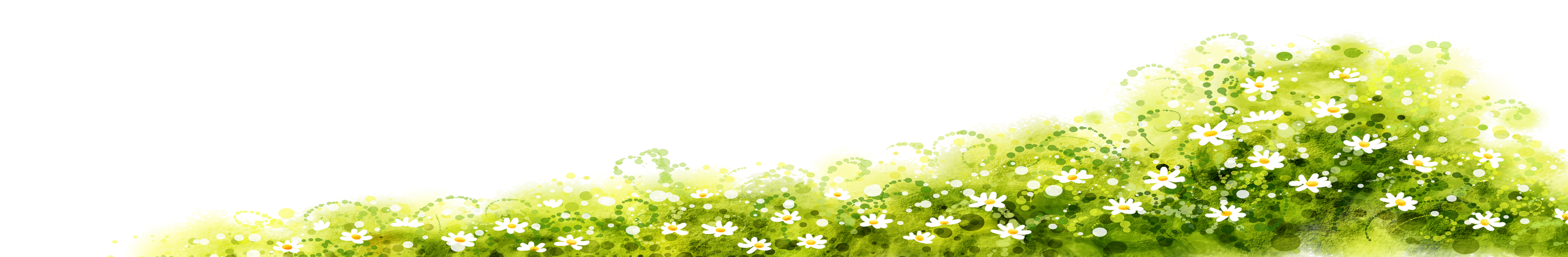 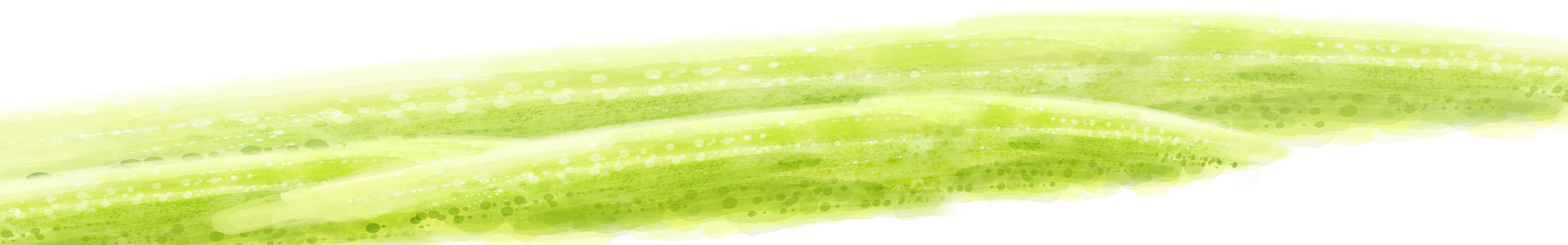 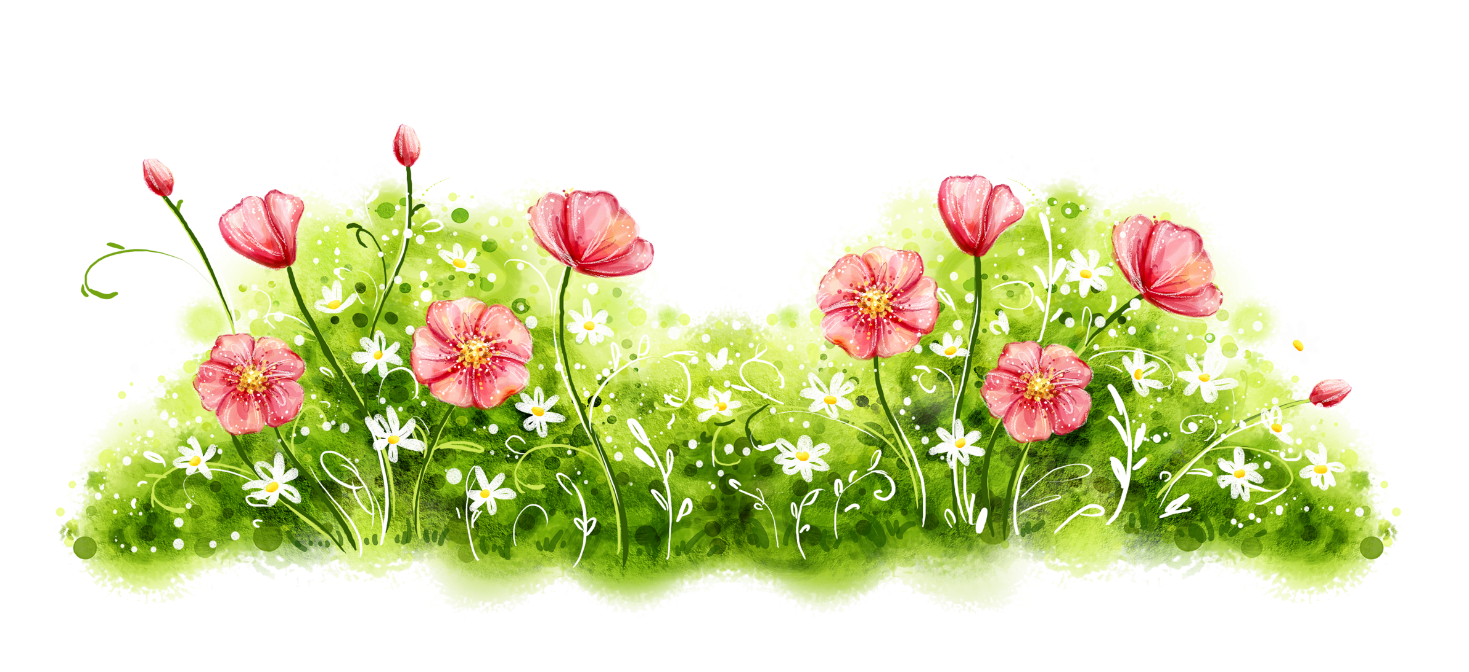 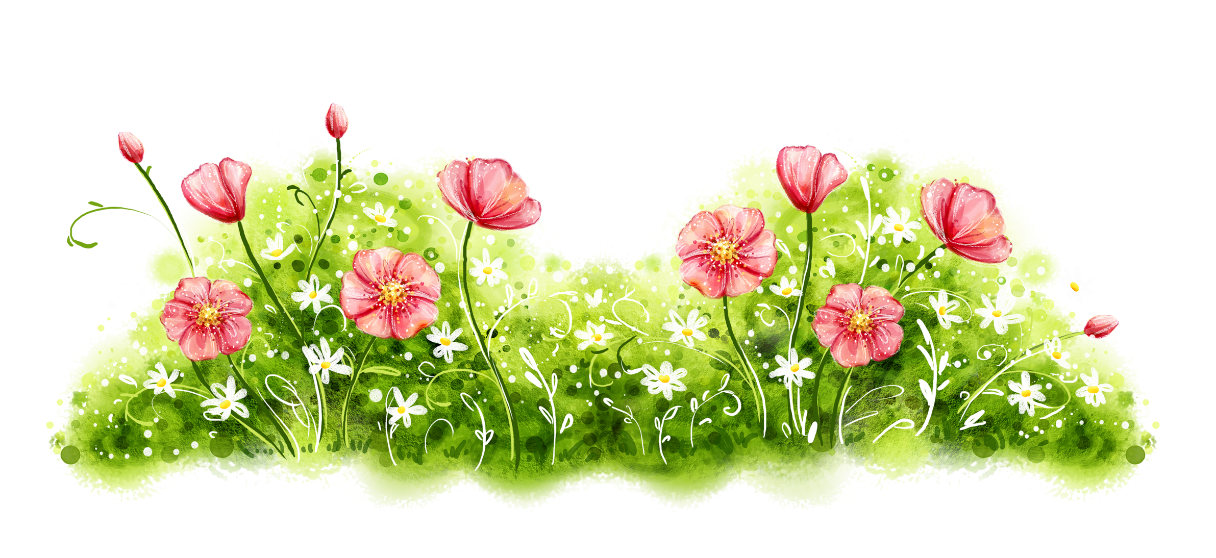 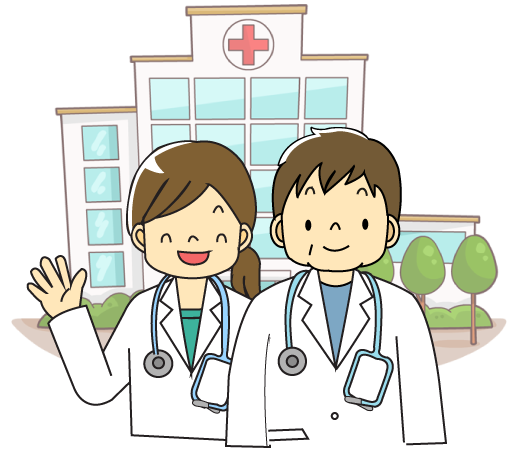 TRÒ CHƠI: “BÁC SĨ DA LIỄU”. 
Luật chơi: GV chọn 4 HS làm bệnh nhân mắc bệnh da liễu (mỗi bệnh nhân cầm 1 ảnh màu có hình ảnh của bệnh, 4 bệnh nhân 4 bệnh khác nhau). Học sinh cả lớp sẽ đóng vai bác sĩ da liễu  chẩn đoán đó là bệnh da liễu nào, nêu nguyên nhân, triệu chứng và tư vấn cho bệnh nhân cách phòng tránh bệnh da liễu.
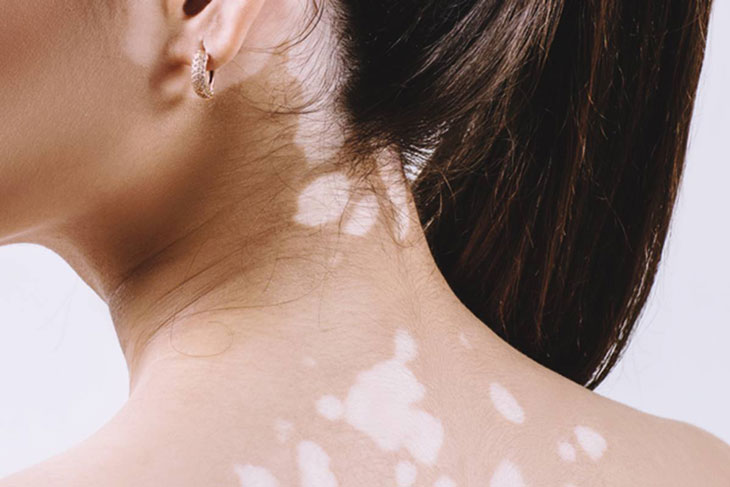 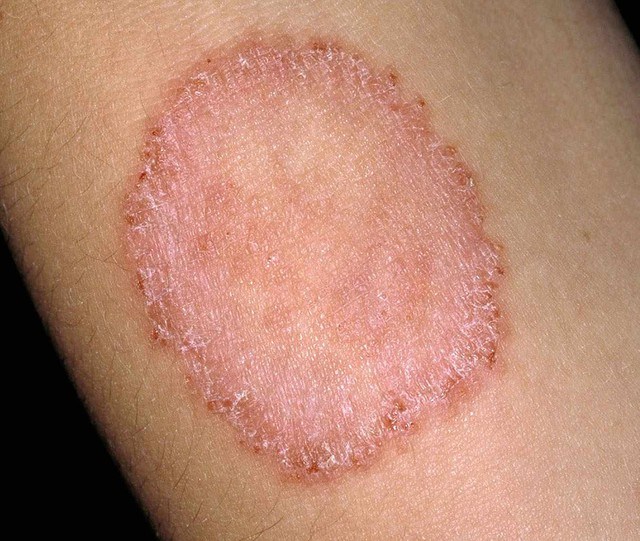 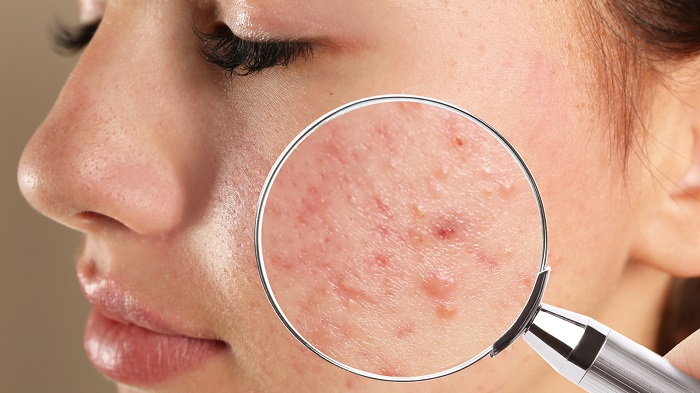 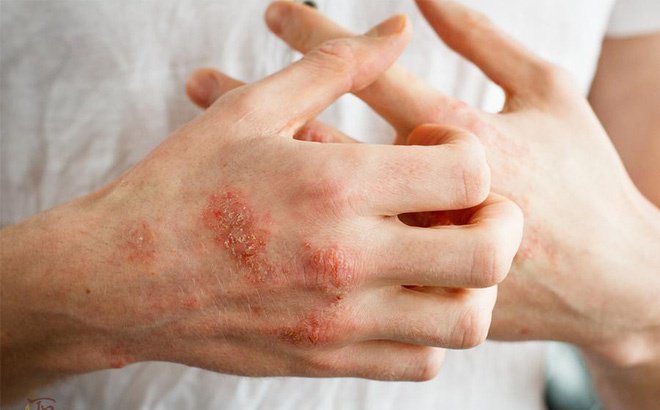 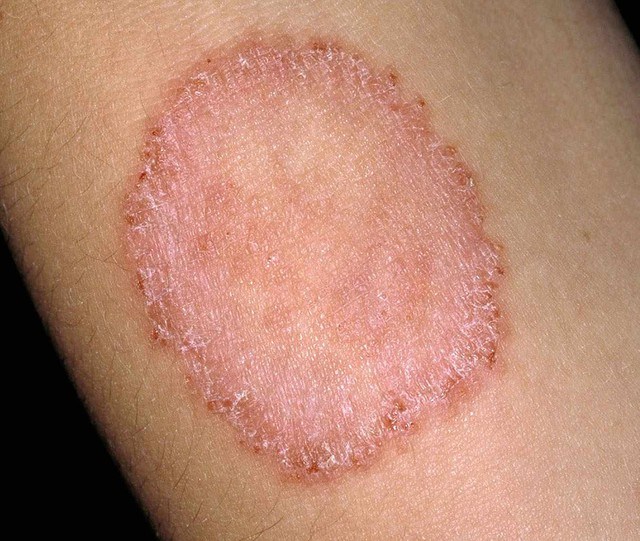 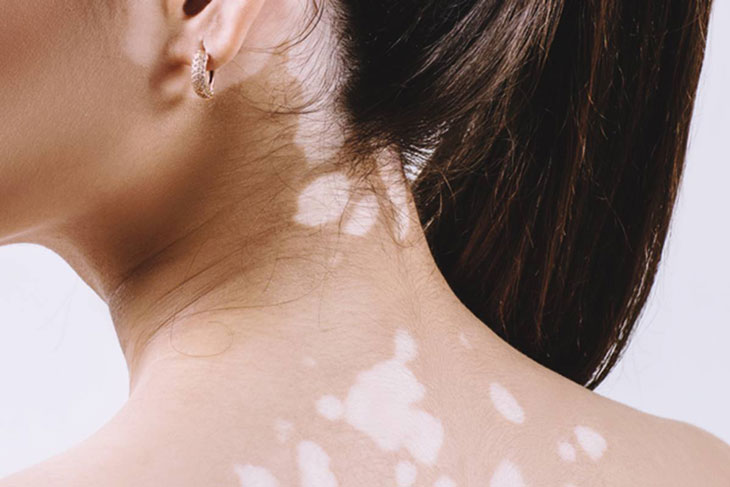 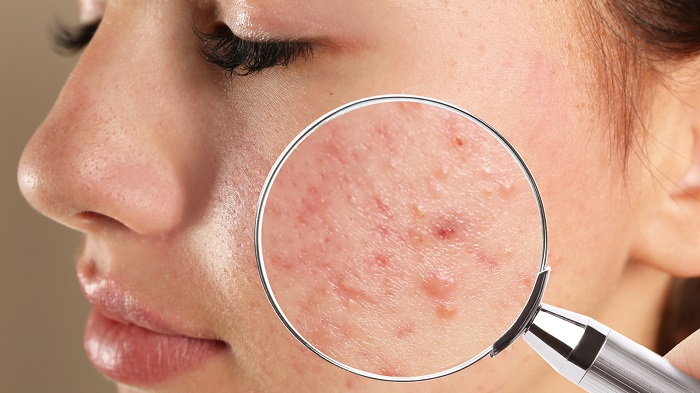 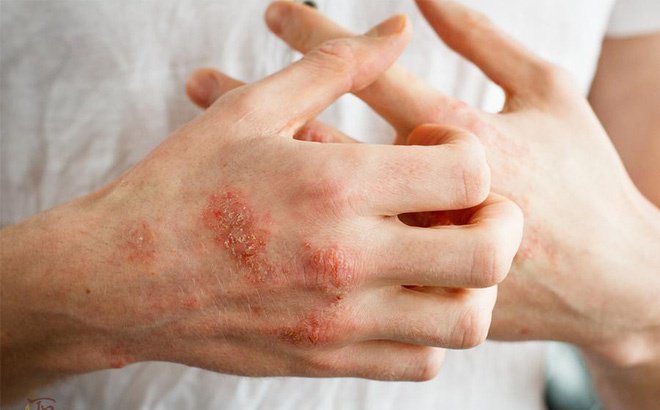 THẢO LUẬN
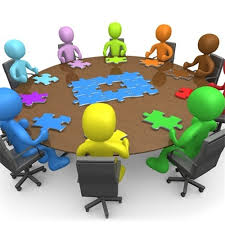 CH 1: Vì sao nói rằng, vệ sinh môi trường cũng là một trong những biện pháp bảo vệ da?
TL: Vì da tiếp xúc trực tiếp với môi trường, nếu môi trường bị ô nhiễm da sẽ nhiễm khuẩn, nhiễm độc, gây nên các bệnh về da.
CH 2: Kể tên 1 số bệnh về da trong trường học
TL: Mụn trứng cá, lang ben…
[Speaker Notes: Từ phần thảo luận giáo viên đặt câu hỏi chốt lại: Chức năng của da là gì?]
THẢO LUẬN
CH3: Một số biện pháp chăm sóc, bảo vệ và làm đẹp da an toàn.
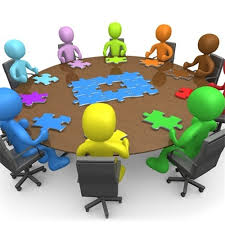 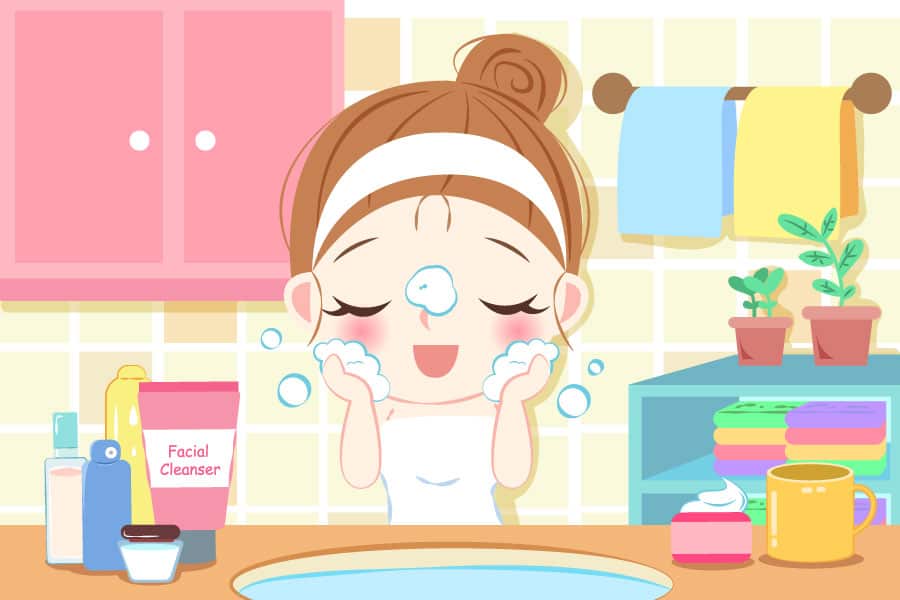 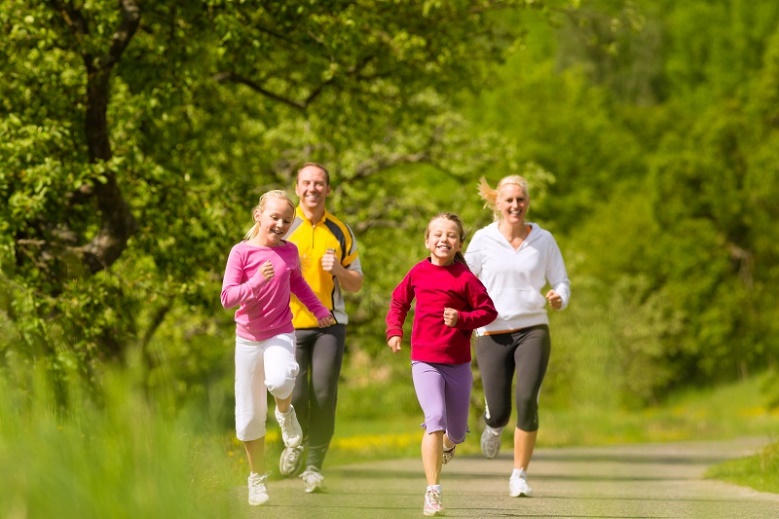 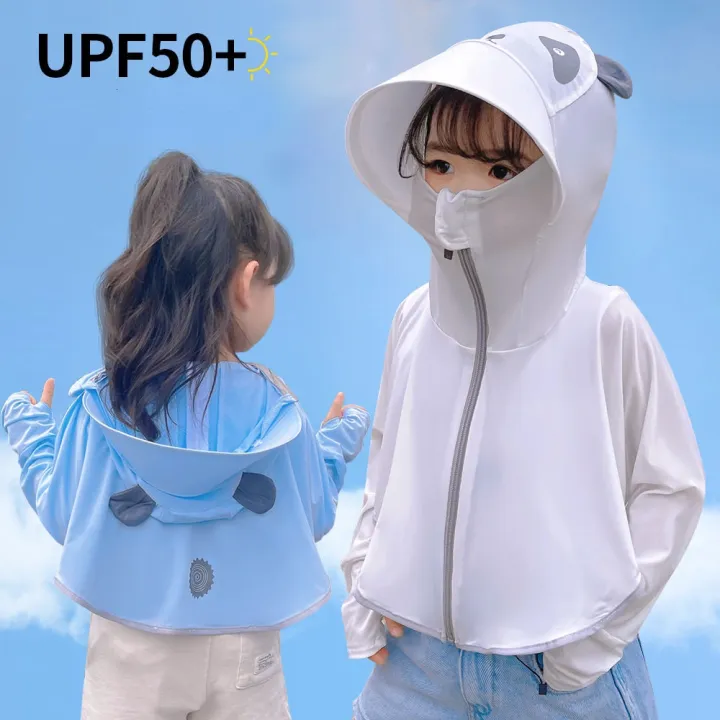 Vệ sinh da sạch sẽ
Rèn luyện cơ thể
Tránh ánh nắng mặt trời.
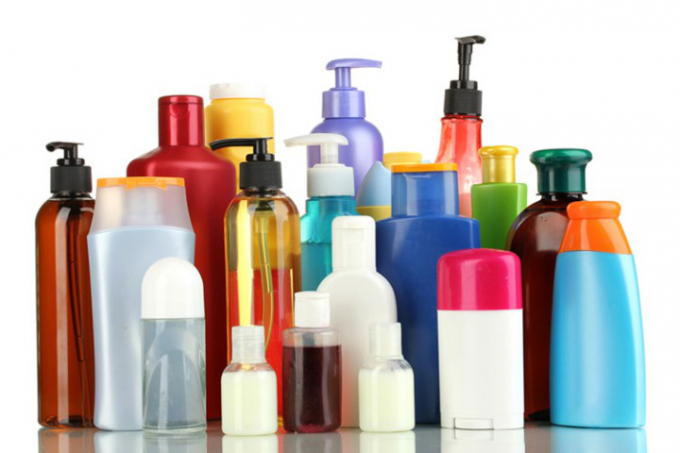 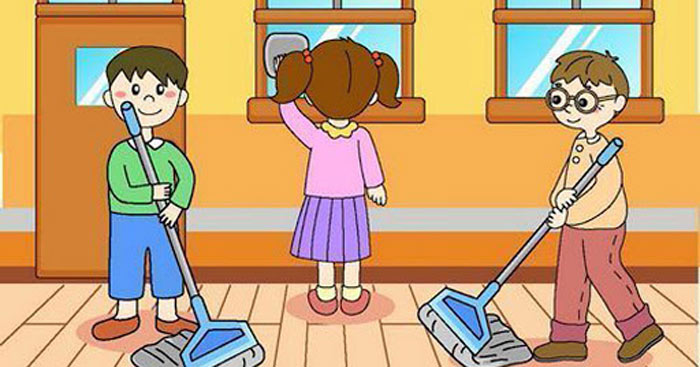 Không lạm dụng các loại mỹ phẩm.
Vệ sinh môi trường sống sạch sẽ….
Thành tựu ghép da trong y học
 Giúp cứu chữa những người có da bị tổn thương nặng do bỏng, nhiễm trùng da.
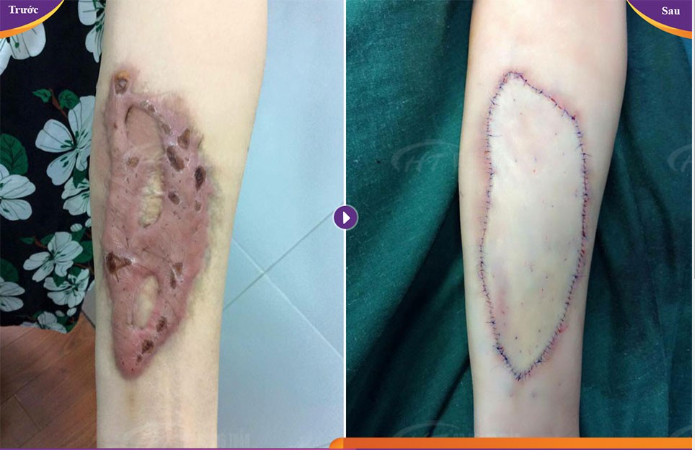 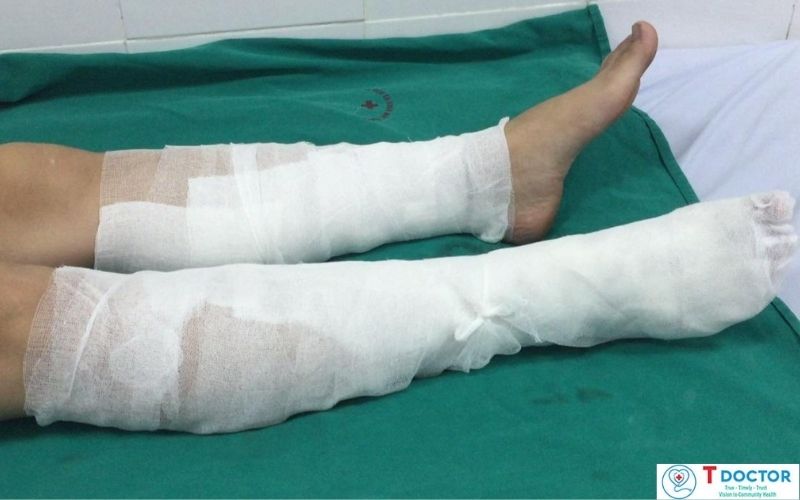 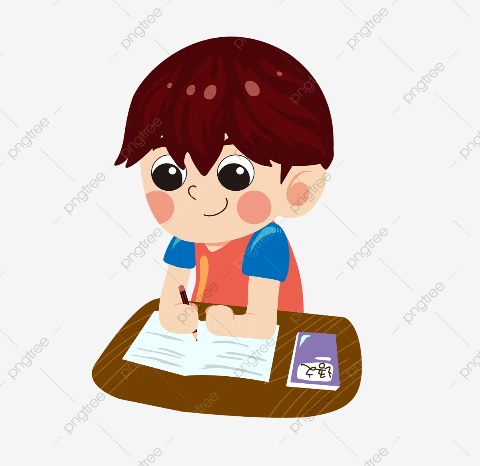 Kết luận
- Một số bệnh về da thường gặp: Hắc lào, lang ben, cái ghẻ, mụn trứng cá…
- Một số biện pháp chăm sóc, bảo vệ và làm đẹp da an toàn:
+ Vệ sinh da sạch sẽ;
+ Tránh làm da bị tổn thương; che chắn, sử dụng kem chống nắng khi tiếp xúc với ánh nắng mặt trời.
+ Không lạm dụng các loại mỹ phẩm…
- Thành tựu ghép da trong y học đã giúp cứu chữa những người có da bị tổn thương nặng do bỏng, nhiễm trùng da.
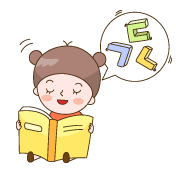 HÌNH THÀNH 
KIẾN THỨC
02
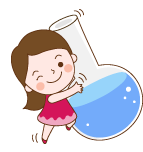 III. Khái niệm thân nhiệt, vai trò và cơ chế duy trì thân nhiệt ổn định ở người
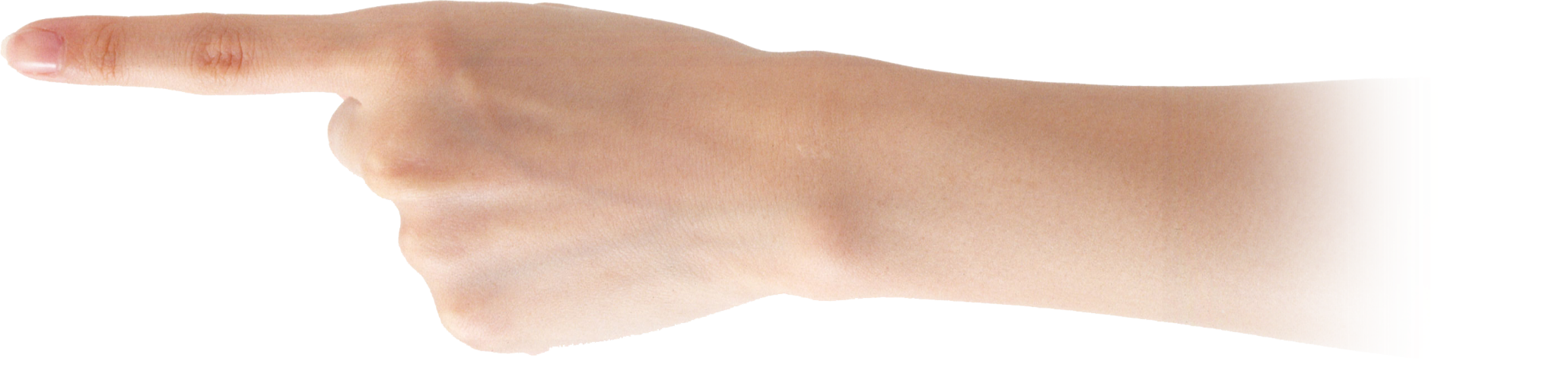 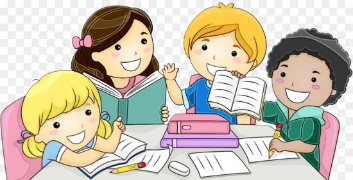 HOẠT ĐỘNG NHÓM
[Speaker Notes: Thân nhiệt là nhiệt độ cơ thể. Người là sinh vật hằng nhiệt nên thân nhiệt ổn định 36.5 -37.5 độ C.]
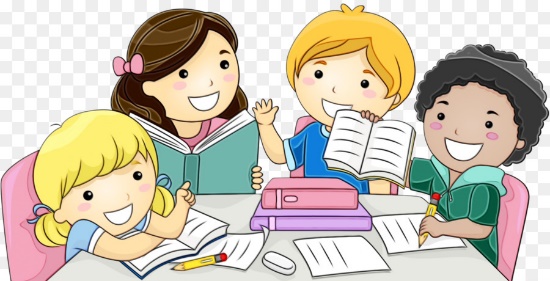 BÁO CÁO KẾT QUẢ
[Speaker Notes: - GV yêu cầu HS sửa lại những phát biểu sai thành phát biểu đúng và giảng giải thêm về 1 số yếu tố ảnh hưởng đến thân nhiệt (giới tính, độ tuổi, tình trạng sinh lý…) → giới thiệu cách đo thân nhiệt bằng nhiệt kế điện tử.]
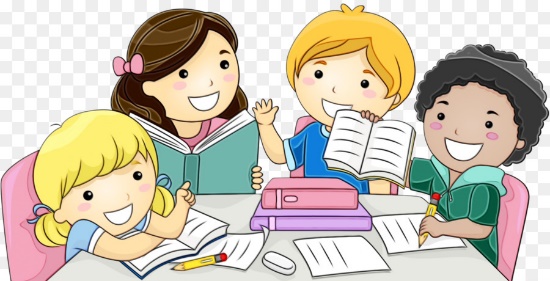 BÁO CÁO KẾT QUẢ
Cơ chế điều hòa thân nhiệt: Có sự tham gia của hệ thần kinh dưới hình thức phản xạ (cơ chế thần kinh) và hoocmôncơ làm tăng/giảm quá trình chuyển hóa 
(cơ chế thể dịch)
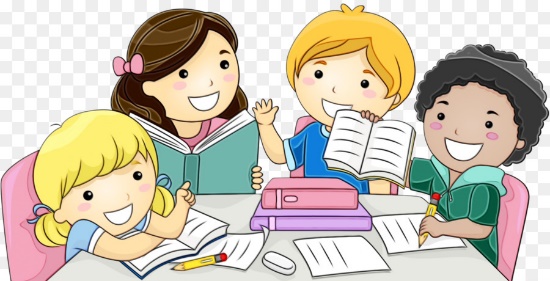 THỰC HÀNH ĐO THÂN NHIỆT
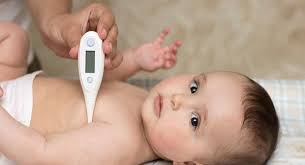 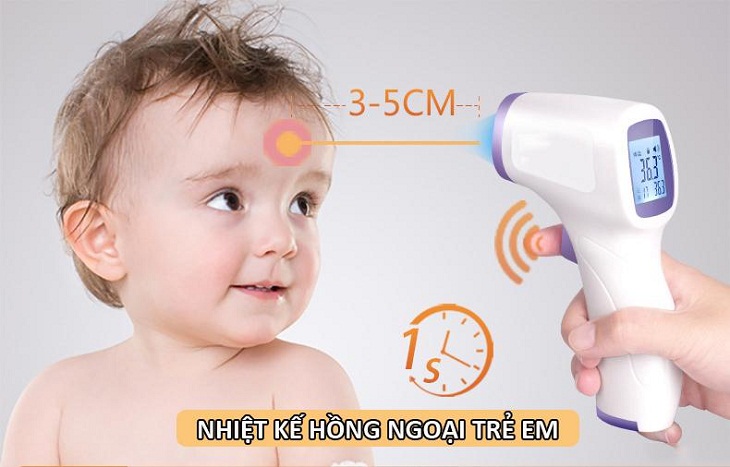 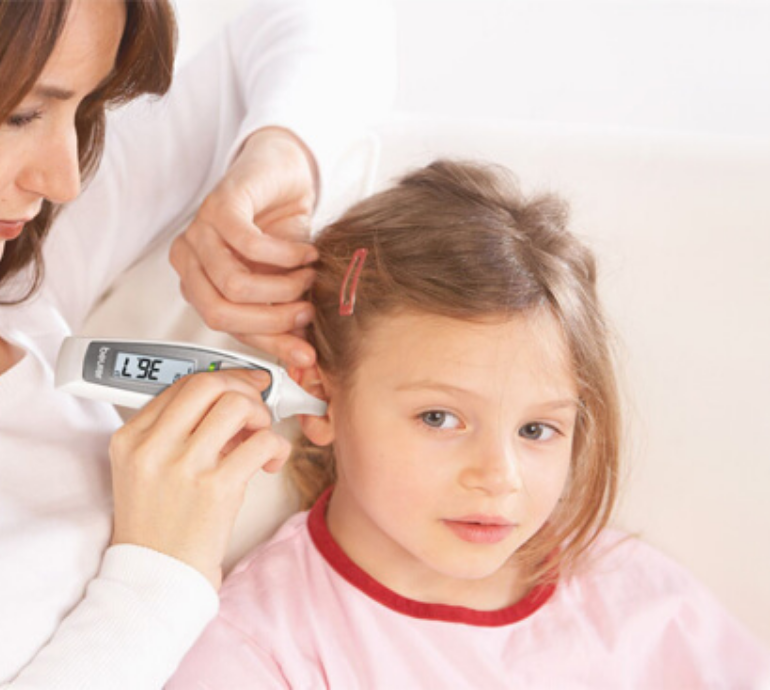 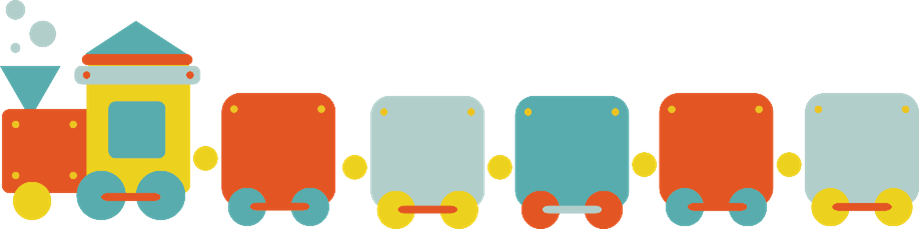 [Speaker Notes: → giới thiệu cách đo thân nhiệt bằng nhiệt kế điện tử. Học sinh thực hành.]
THẢO LUẬN
CH1: Khi ta sốt, cơ thể có những biểu hiện như thế nào?
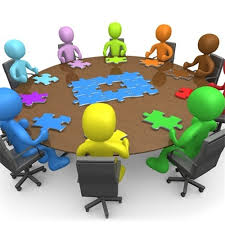 TL: thân nhiệt tăng, mệt mỏi, đau đầu, mất nước...
CH2: Tại sao có trường hợp sốt, lạnh run người, muốn đắp chăn nhưng bác sĩ lại khuyên không nên?
TL: đắp chăn làm thân nhiệt tăng cao nhanh chóng.
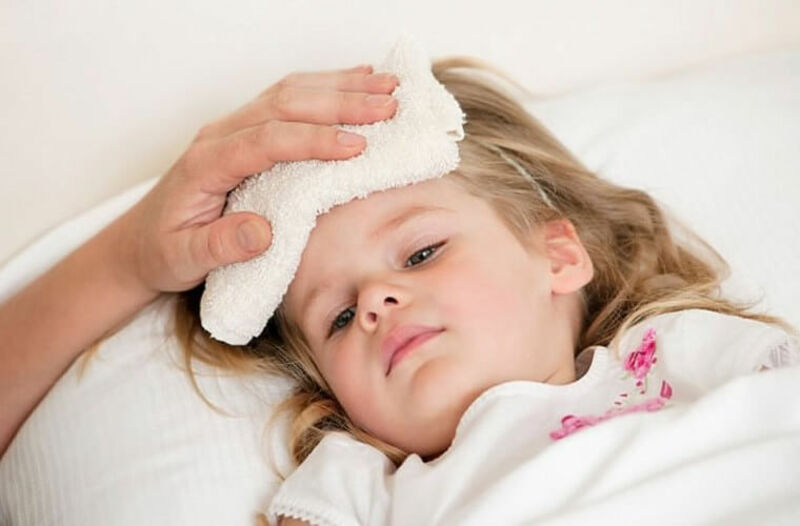 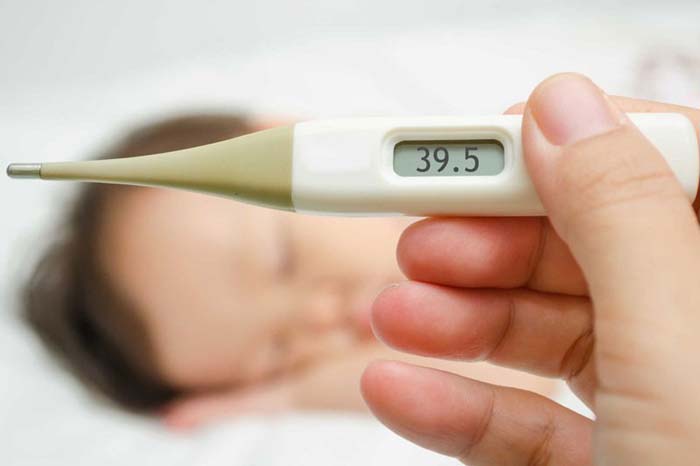 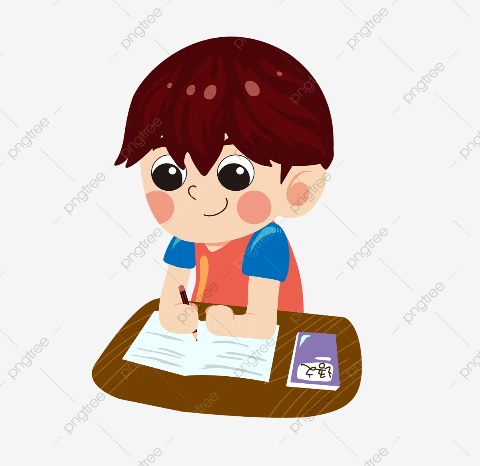 KẾT LUẬN
- Thân nhiệt là nhiệt độ của cơ thể. 
- Thân nhiệt có thể phản ánh tình trạng sức khỏa của con người. Đo thân nhiệt để xác định nhiệt độ cơ thể. 
- Cơ chế điều hòa thân nhiệt: Có sự tham gia của hệ thần kinh dưới hình thức phản xạ (cơ chế thần kinh) và hoocmôncơ làm tăng, giảm quá trình chuyển hóa (cơ chế thể dịch)
- Vai trò của da và HTK trong điều hòa thân nhiệt
+ Khi trời nóng/thân nhiệt tăng cao: Não gửi tín hiệu đến mao mạch và tuyến mồ hôi nằm ở da, kích thích sự dãn mạch và tăng tiết mồ hôi, tăng tỏa nhiệt.
+ Khi trời lạnh/thân nhiệt thấp: Não gửi tín hiệu đến mao mạch và tuyến mồ hôi nằm ở da, kích thích mạch máu co lại; cơ chân lông co, giảm tỏa nhiệt. Ngoài ra, còn có phản xạ run; tăng quá trình phân giải các chất ở tế bào để điều hòa sinh nhiệt.
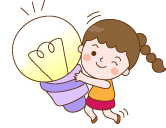 03
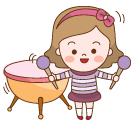 LUYỆN TẬP
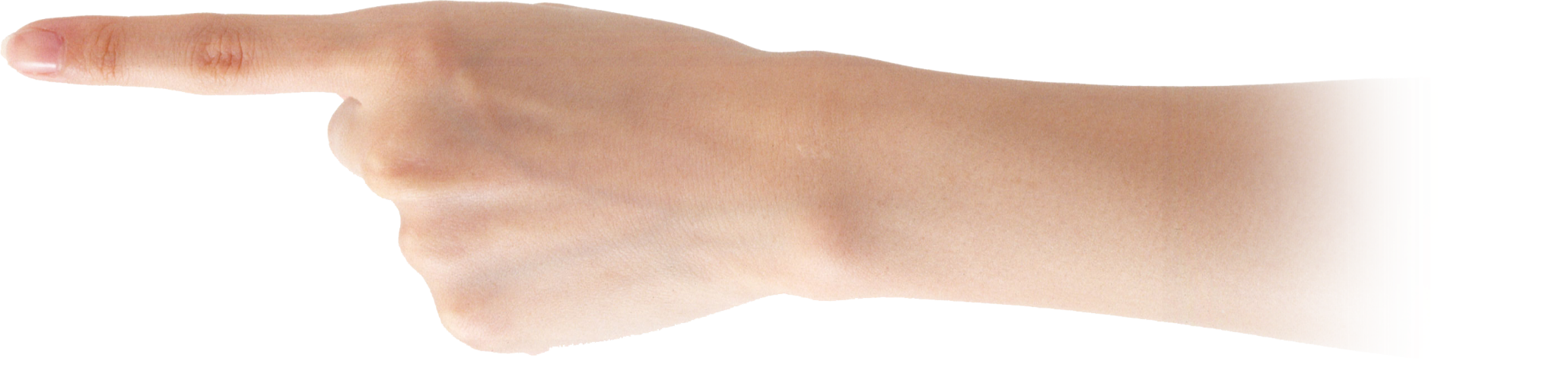 PHIẾU HỌC TẬP 3
Nghiên cứu thông tin SGK/162, 163 hoàn thành nhiệm vụ sau:
1. Trong các hoạt động sau, hoạt động nào có vai trò chống nóng, hoạt động nào có vai trò chống lạnh cho cơ thể: Trồng cây xanh, chống nóng cho nhà ở, sử dụng quạt, mặc áo ấm, luyện tập thể dục thể thao, sử dụng điều hòa 2 chiều. 
2. Trình bày nguyên nhân, biện pháp phòng chống cảm nóng, cảm lạnh.
3. Hãy sắp xếp thứ tự ưu tiên khi tiến hành sơ cứu cho người bị say nắng
KẾT QUẢ PHIẾU HỌC TẬP 3
1.
2.
3.
Thứ tự ưu tiên là: 4  2  1  3
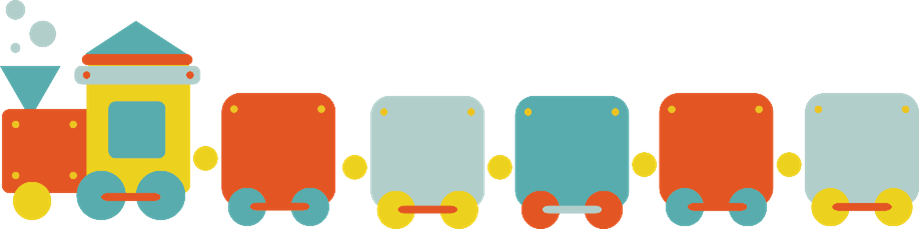 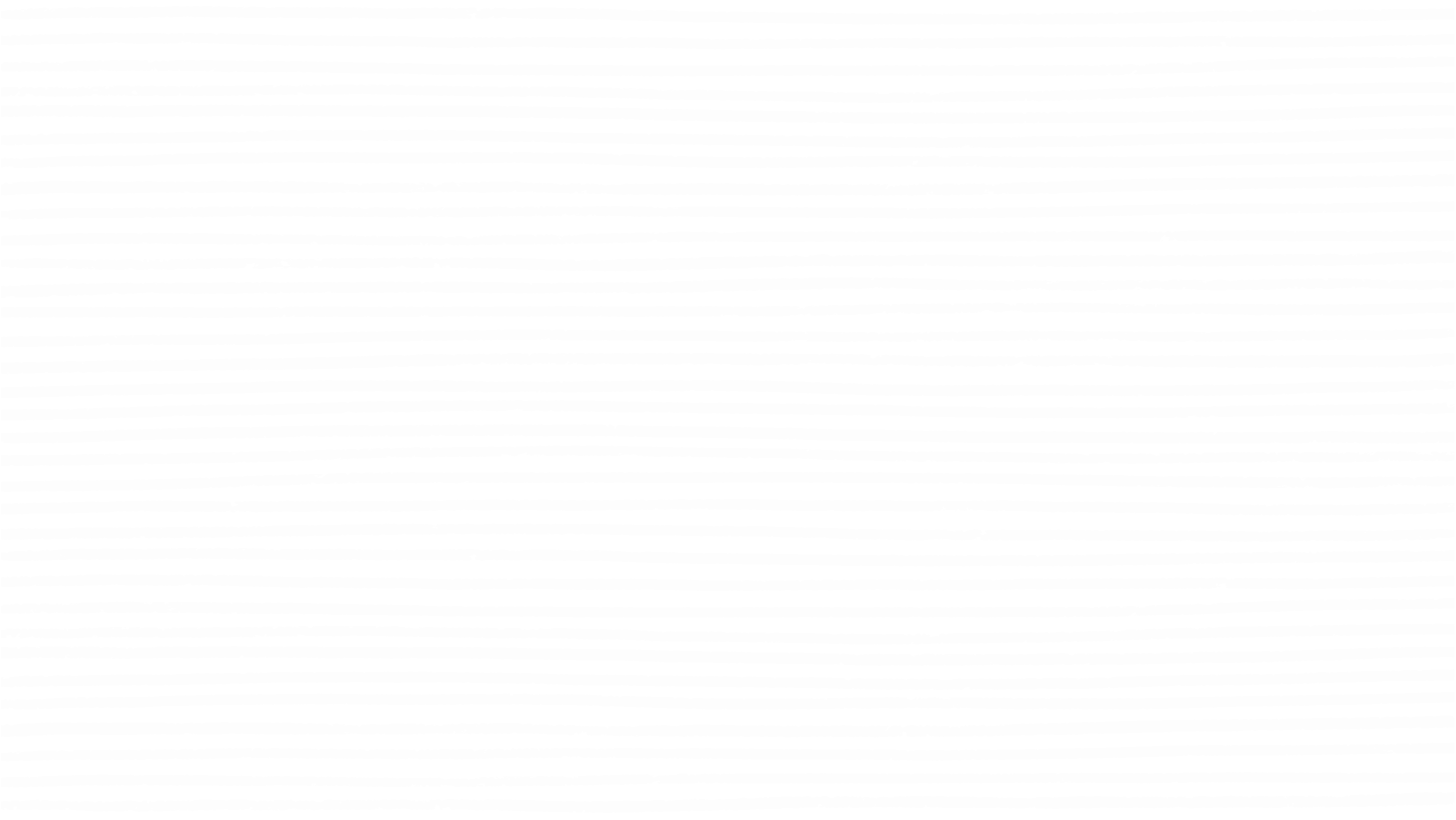 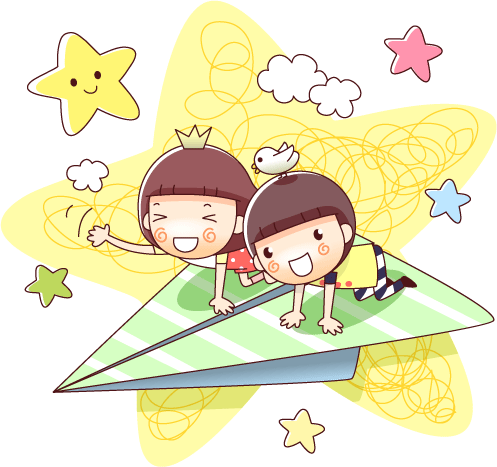 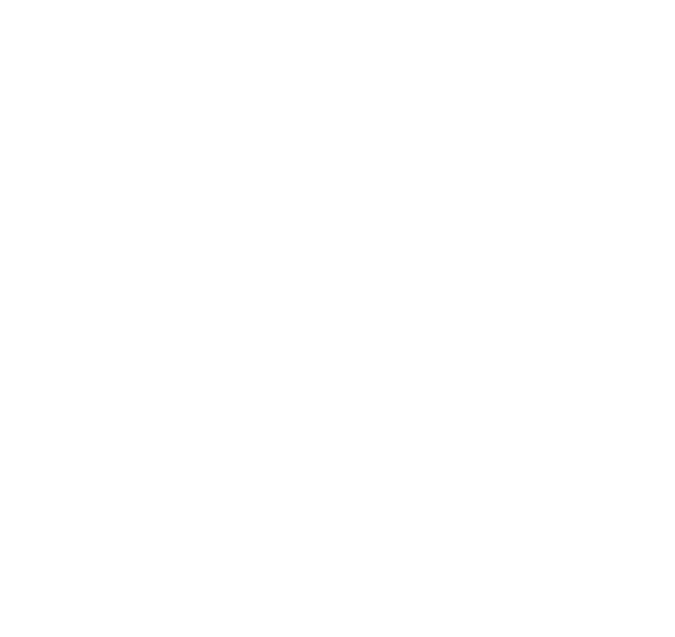 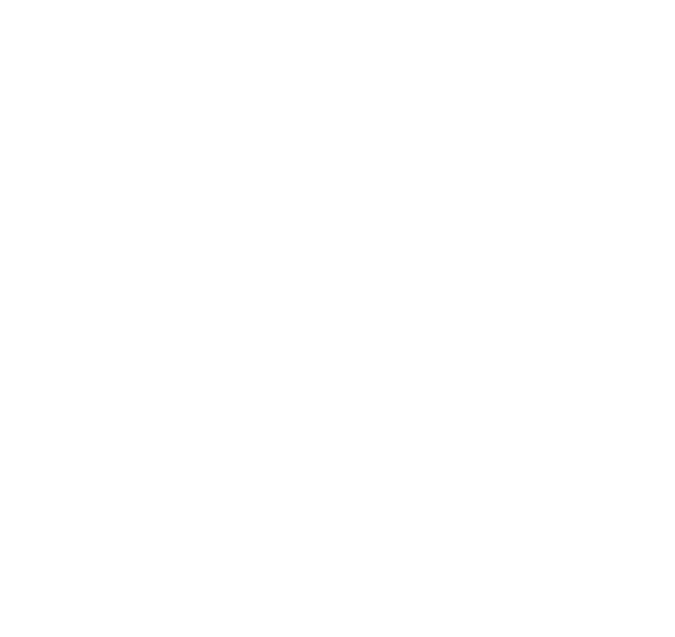 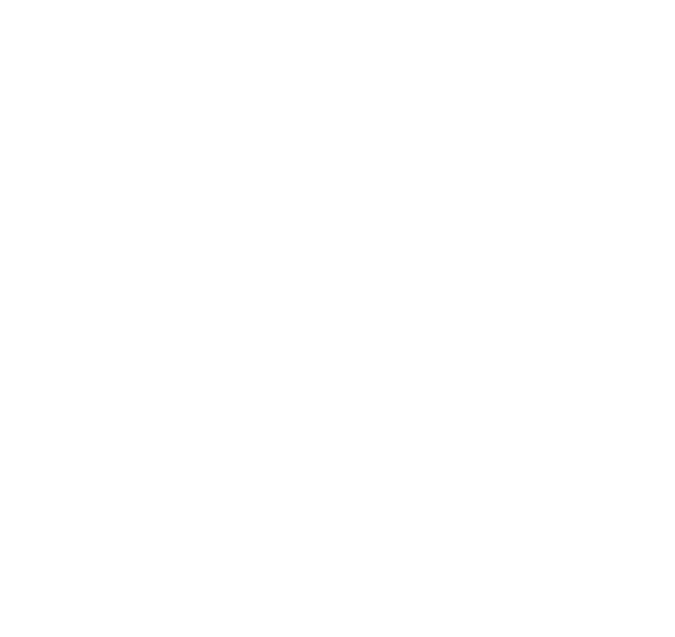 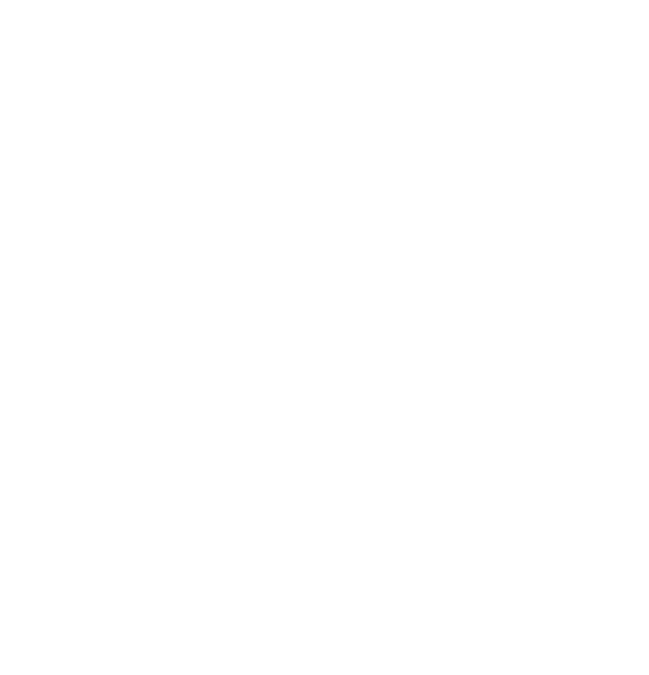 Chúc các em học tốt